Повреждение древостоев при движении техники
Галактионов О. Н.
Щеголева Л. В.
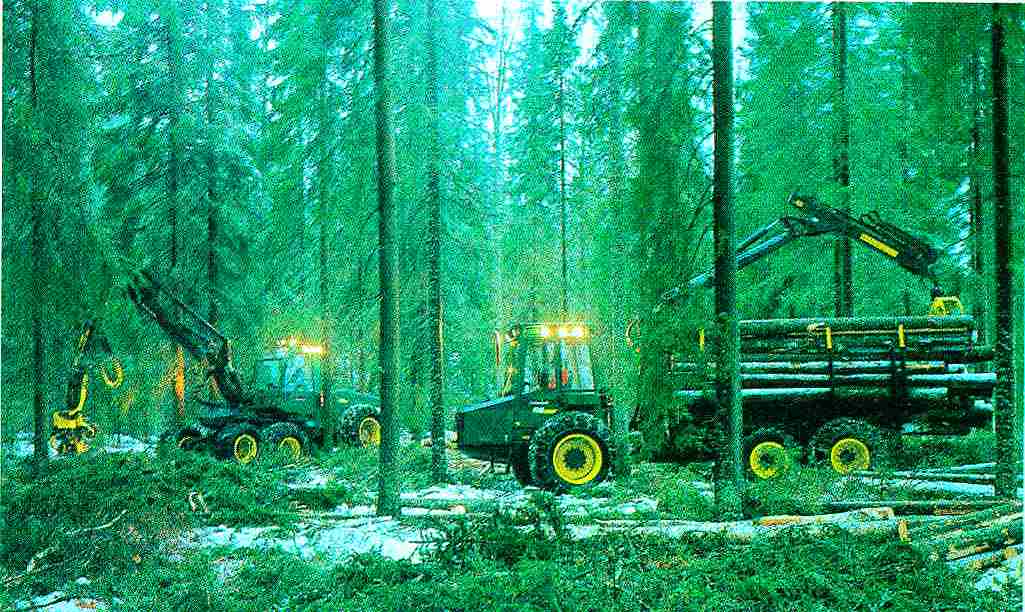 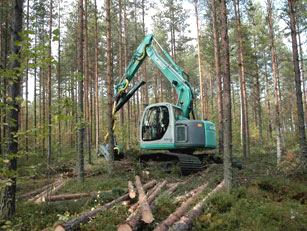 Существует тенденция к увеличению объемов несплошных рубок, связанная:
с лесохозяйственной ценностью таких рубок
непрерывностью существования лесов
с возможностью управления породным составом древостоя
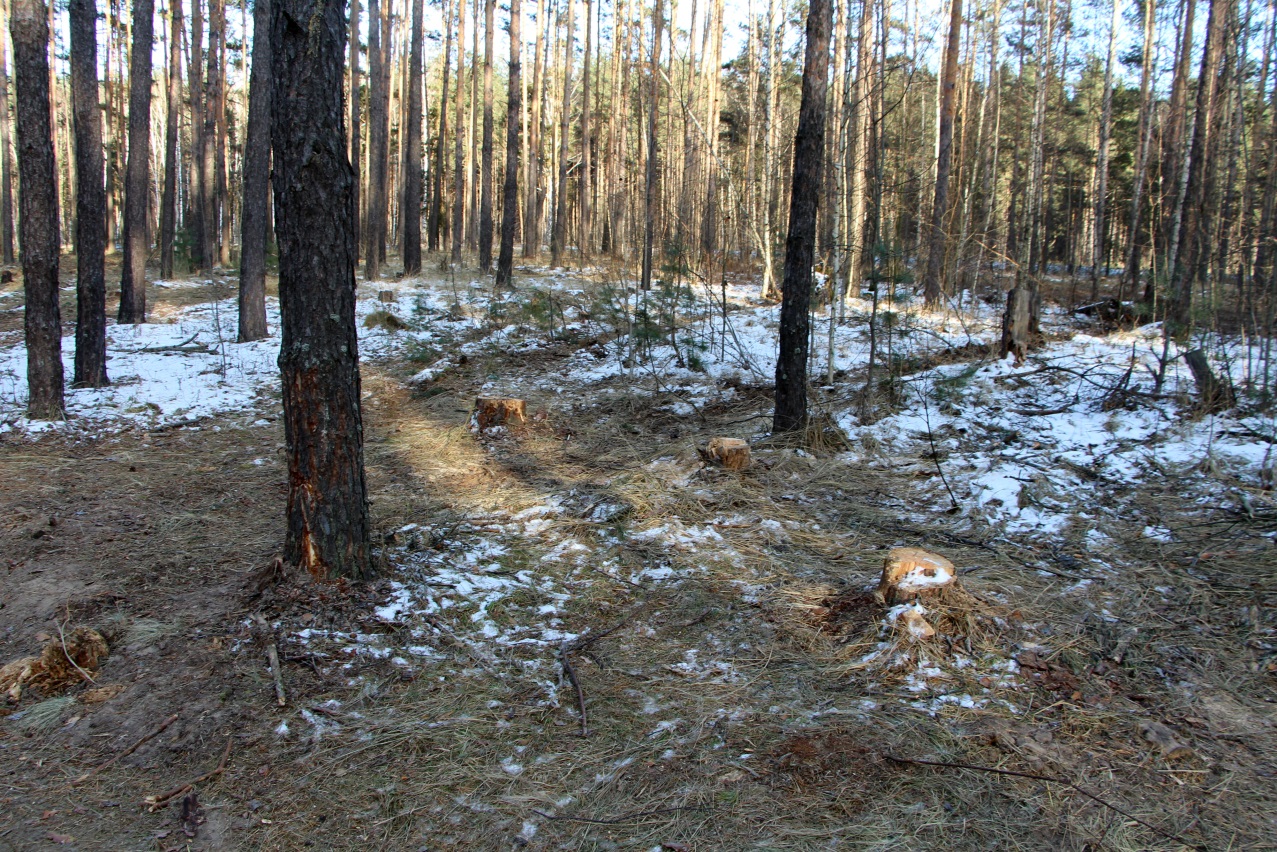 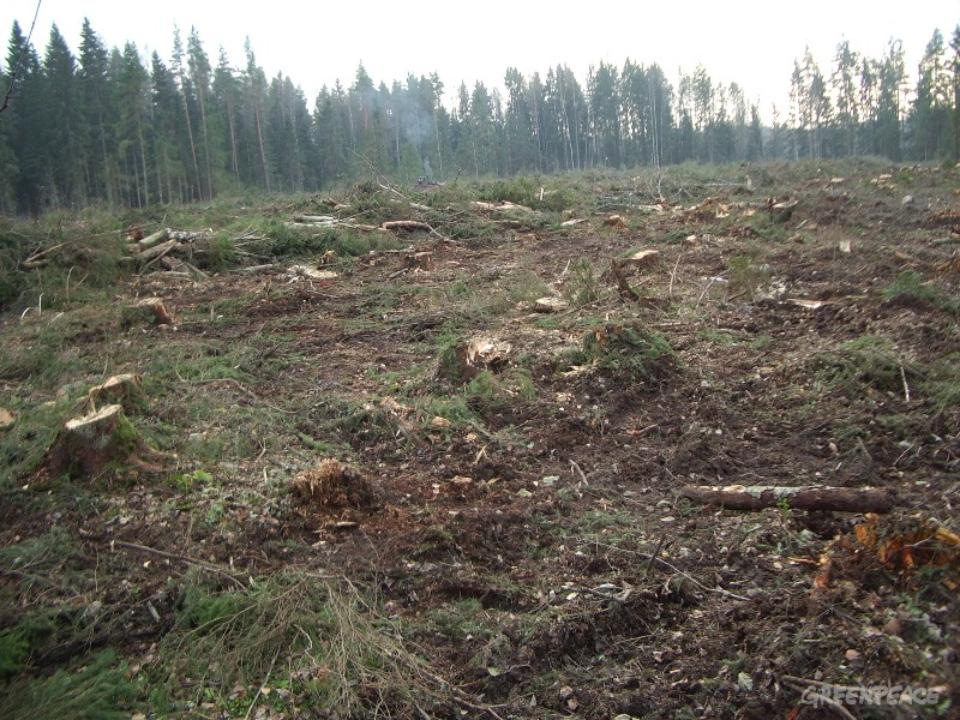 Проблемы
При проведении несплошных рубок неизбежны различные повреждения стволов деревьев, приводящие к снижению продуктивности древостоя:
Обрыв корней
Обламывание ветвей и вершин
Обламывание ствола
Повреждение подроста
Ошмыг коры
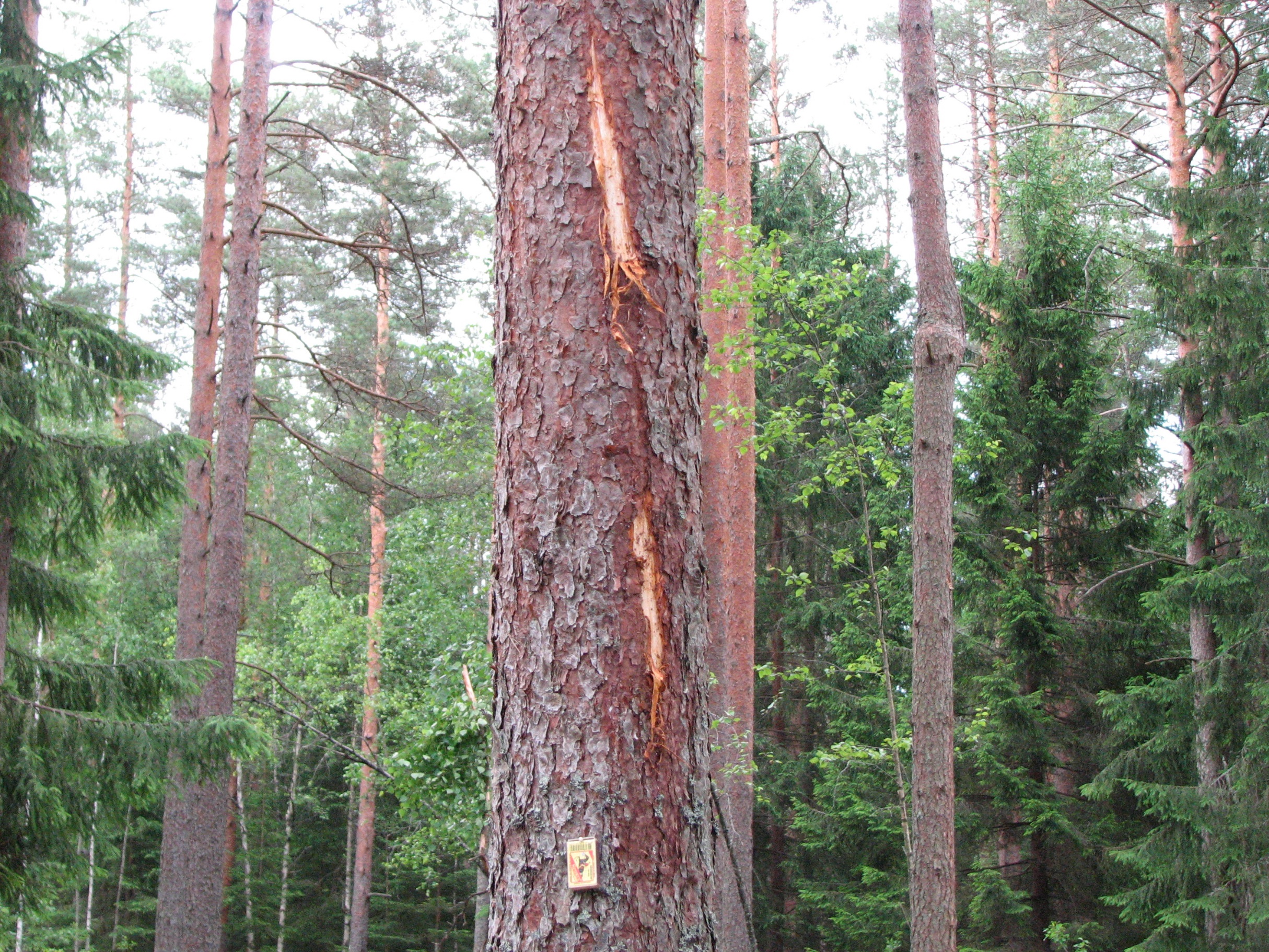 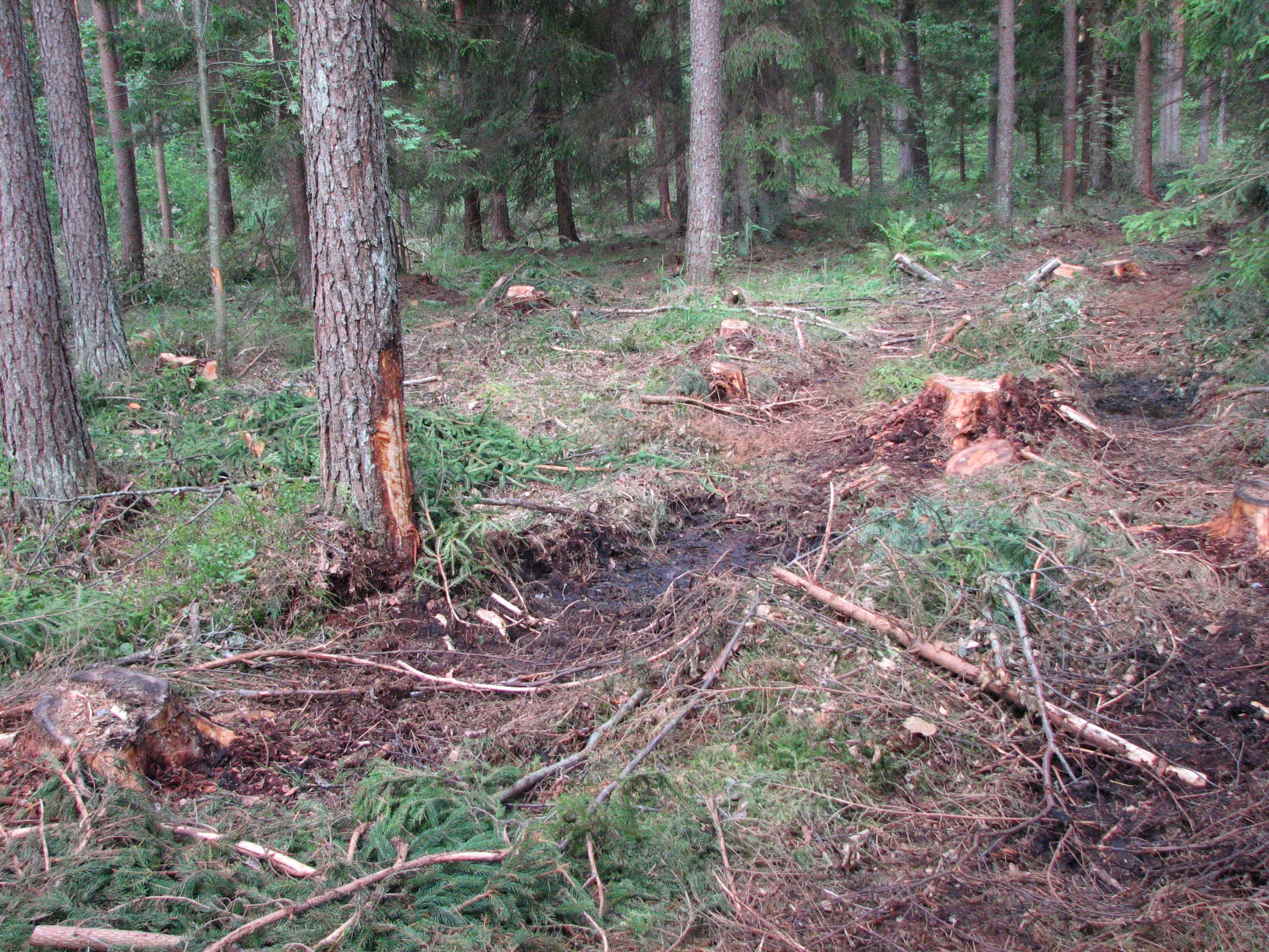 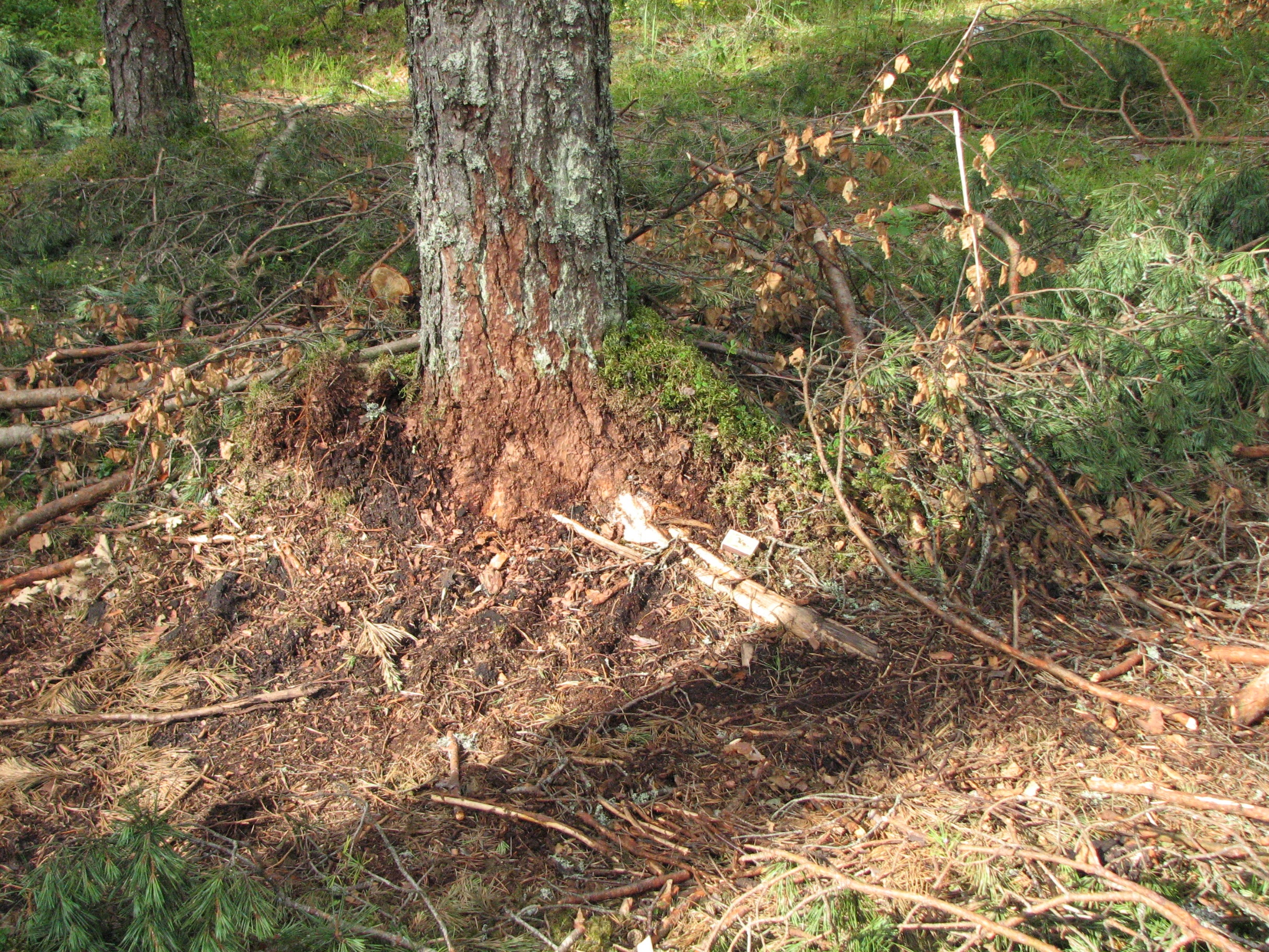 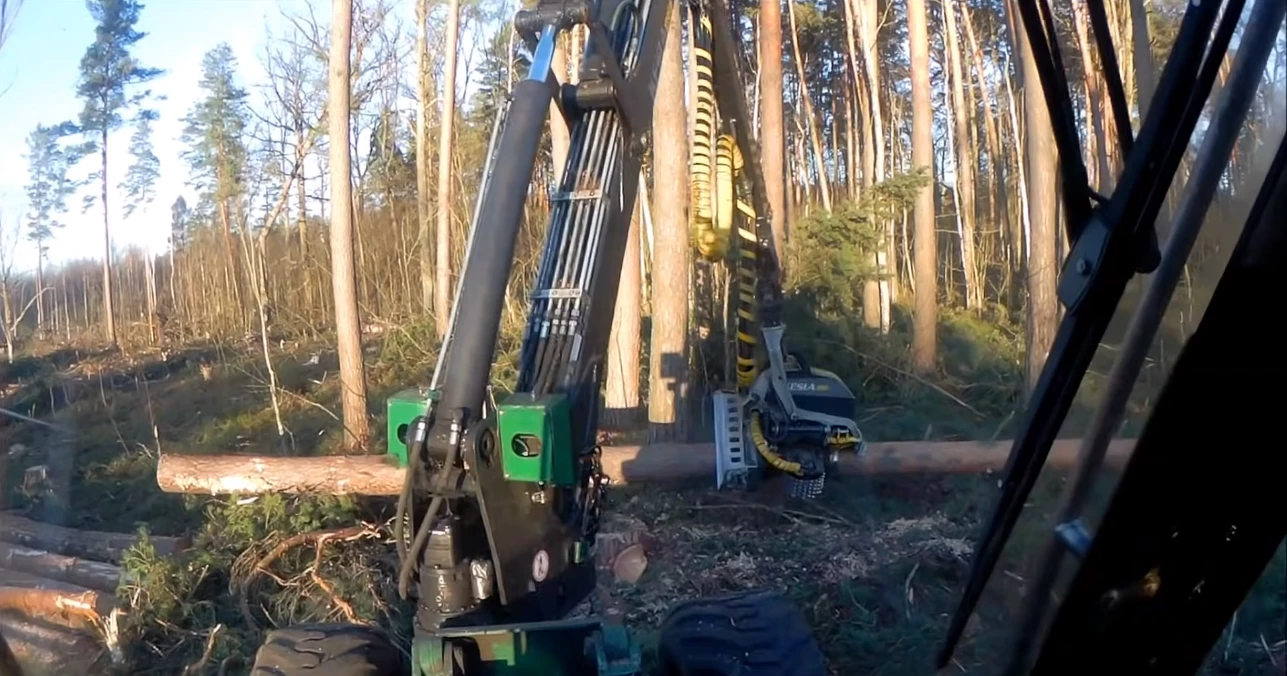 Последствия
Снижение продуктивности древостоя
Снижение интенсивности роста дерева
Развитие грибных поражений ствола дерева
Снижение ценности древесины
Причины
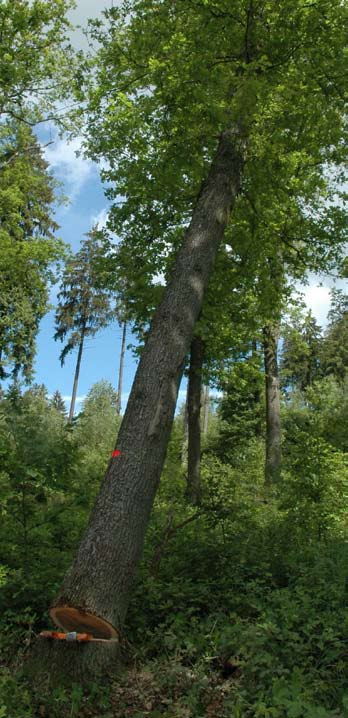 Повреждения деревьям наносятся:
различными частями машин
движитель
корпус
манипулятор
технологическое оборудование
падающими деревьями
Нормативы повреждений
Прекращения роста дерева (сильноповрежденные)
слом ствола, 
наклон ствола более 30° (включая поваленные),
ошмыг кроны более половины ее протяженности (или окружности),
обдир коры с повреждением луба более 30% окружности ствола,
обдиром и обломом скелетных корней свыше половины окружности ствола.
Нормативы повреждений
Не прекращения роста дерева
слом вершины (2 годовых прироста и более),
наклон 30–10°, 
ошмыг кроны на 1/2–1/3 протяженности (или окружности), 
обдир коры шириной от 30 до 10% окружности ствола,
обдир и облом скелетных корней 1/2–1/8 окружности ствола.
могут учитываться более слабые повреждения (для ели, пихты при диаметре ствола 10 см и более - обдир коры свыше 3 см и др.)
ЦЛ могут устанавливаться и другие требования
Нормативы повреждений
Деревья поврежденные до степени прекращения роста:
Должны быть срублены
Включаются в общий учет срубленных деревьев
Деревья поврежденные не до степени прекращения роста:
Не более 3 %
Учитываются при оценке качества рубки
Нормативы повреждений
Уничтожение подроста хозяйственно ценных пород, подлежащего сохранению, от количества до рубки, %
Менее 10 
10 - 20 
Более 20
Оценка повреждений
Повреждаемость оставленного древостоя: от 3–11 % до 20–40 %.
Доля деревьев с поврежденными корнями достигает 40 %.
От чего зависит
Количество деревьев на 1 га
Габариты машины
Интенсивность рубки
Тип машин
Схема разработки лесосеки
Маневренность машины
Возраст древостоя
Размер деревьев
Интенсивность выборочных рубок
составляет 15–35 %,
иногда до 40 % по запасу
при снижении полноты древостоя не более чем до 0,6–0,5;
Повторяемость
не менее 8-15 лет,
в хвойных насаждениях – до 30–40 лет.
Типовая схема освоения лесосеки
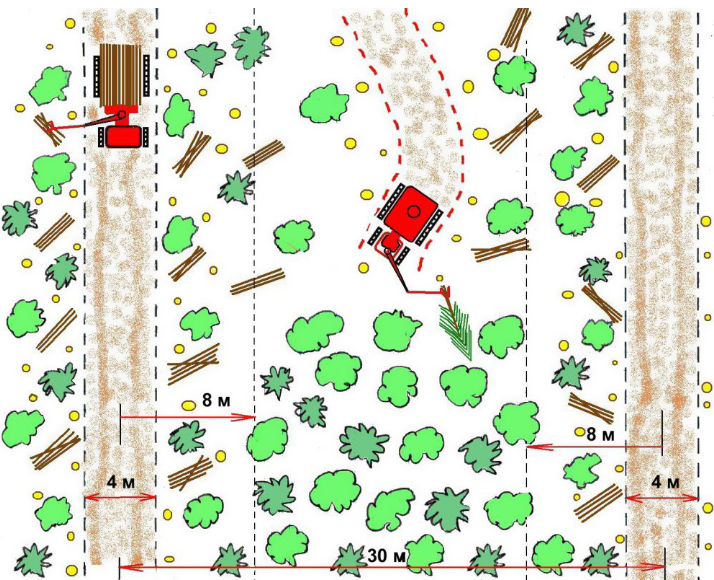 Модель и опыты
Исходные данные:
Лесосека размерами 18,5х100 м
800 стволов на га
Ширина трактора 2,5 м
Трактор обрабатывает всю лесосеку
Повреждение – касание корпусом трактора ствола дерева
Моделирование
Координаты дерева генерированы случайным образом. 
Если оказывалось, что расстояние между этим деревом и каким-то деревом, ранее сгенерированным, меньше минимального расстояния (≈2 м), то это дерево исключалось и вместо него генерировалось другое. 
Если в качестве минимального расстояния взять 2,5 м, то 148 деревьев расставить на заданной площади получается не всегда.
Чем меньше минимальное расстояние между деревьями, тем больше вероятность получить при моделировании плотно расположенные группы деревьев, что приводит к повышению количества срубленных и поврежденных деревьев, если эта группа попадается на пути следования трактора.
Распределение деревьев на лесосеке
минимальное расстояние между деревьями 2 метра
минимальное расстояние между деревьями 1 метр
Результаты моделирования
Зависимость процентавырубленных и поврежденных деревьев от минимального расстояния между деревьями
Распределение процента поврежденных деревьев в 500 экспериментах (2 метра)
Распределение процента срубленных деревьев в 500 экспериментах (2 метра)
Выводы
При равномерном распределении деревьев на лесосеке количество срубленных и поврежденных деревьев не зависит от маневров трактора и определяется отношением площадей, по которой проедет трактор и общей площади. 
Чем больше маневров выполняет трактор, тем больше площадь, которая попадет под колеса, и тем больше будет количество поврежденных деревьев.
Следовательно – для меньшего повреждения лучше ехать по прямой.
Примерно так должно быть лет через 20
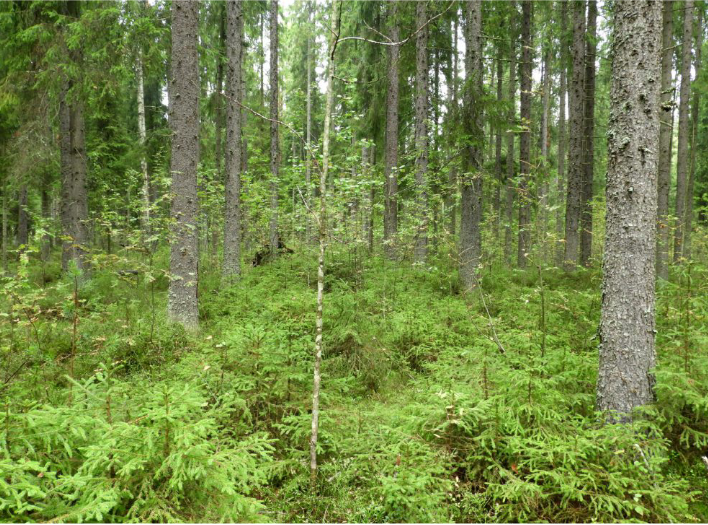